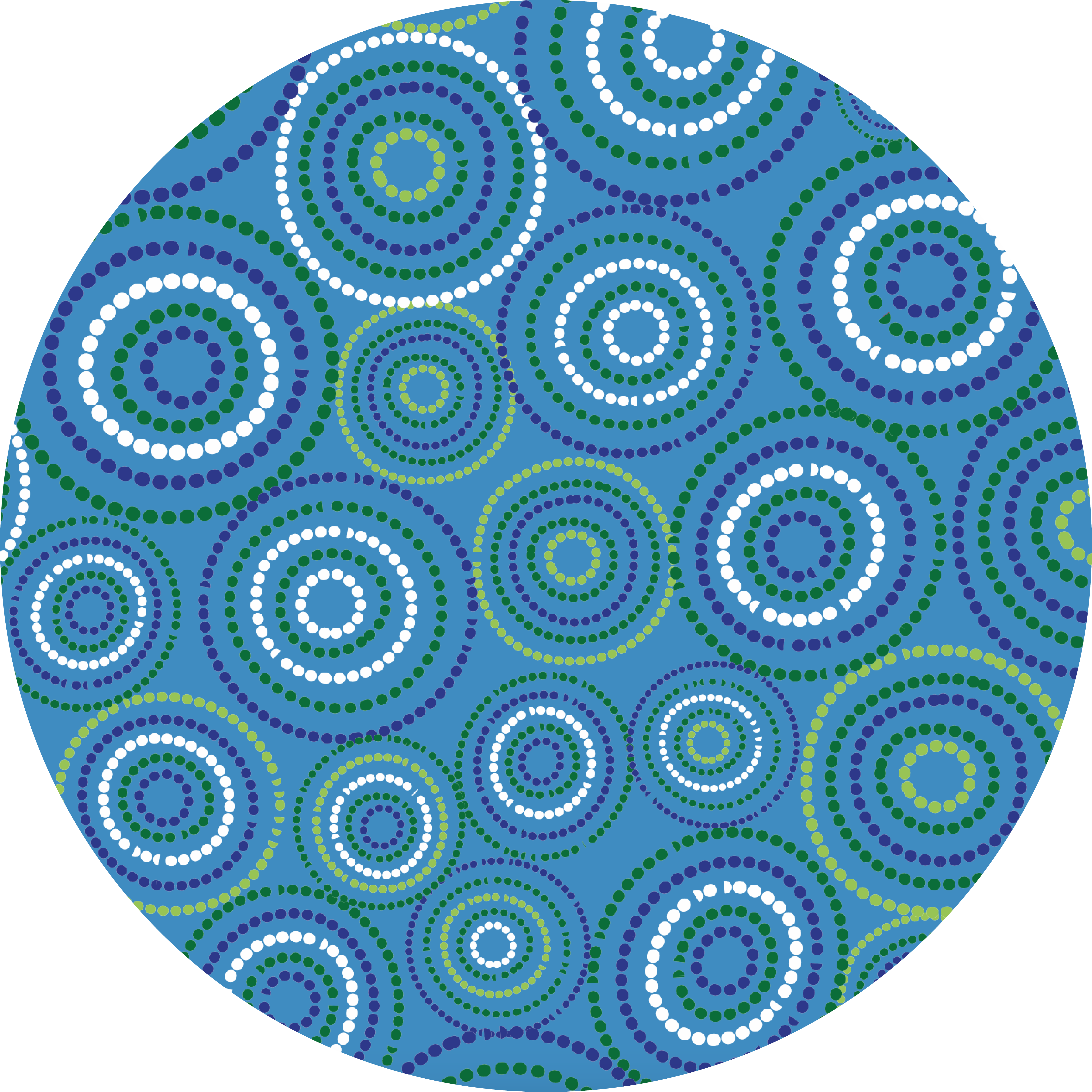 The S.E.L.F. Program
Students Exploring Life’s Foundations
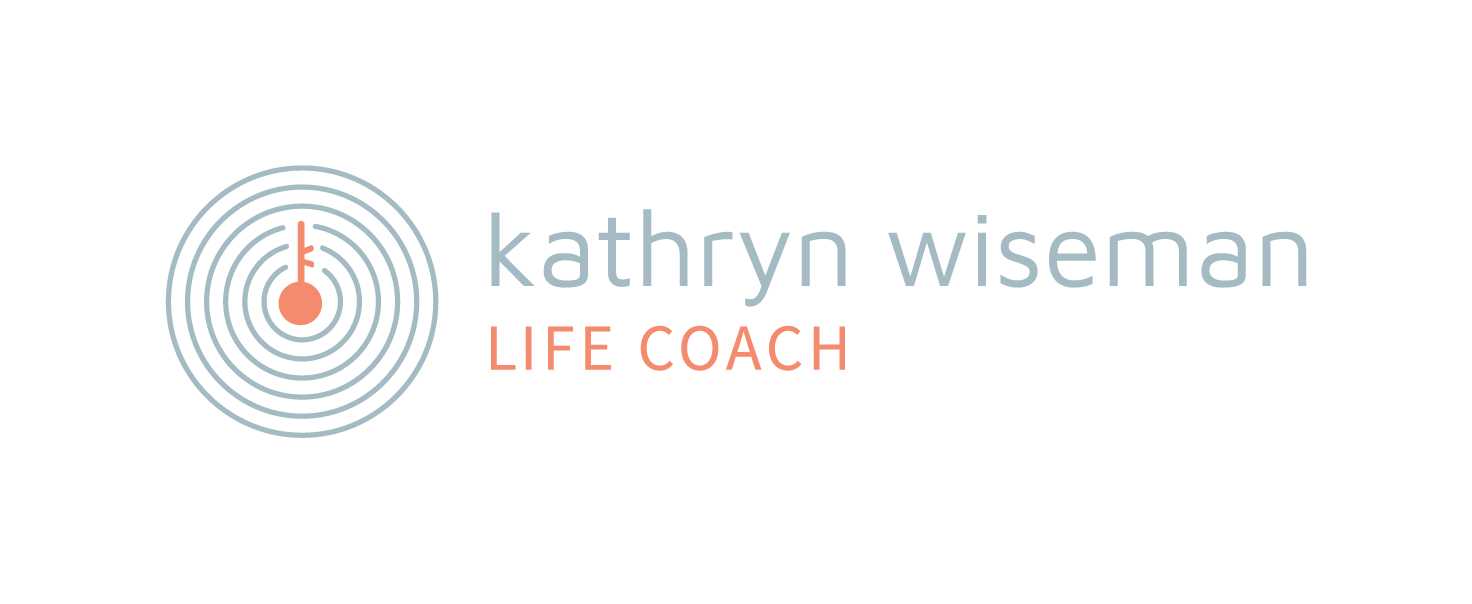 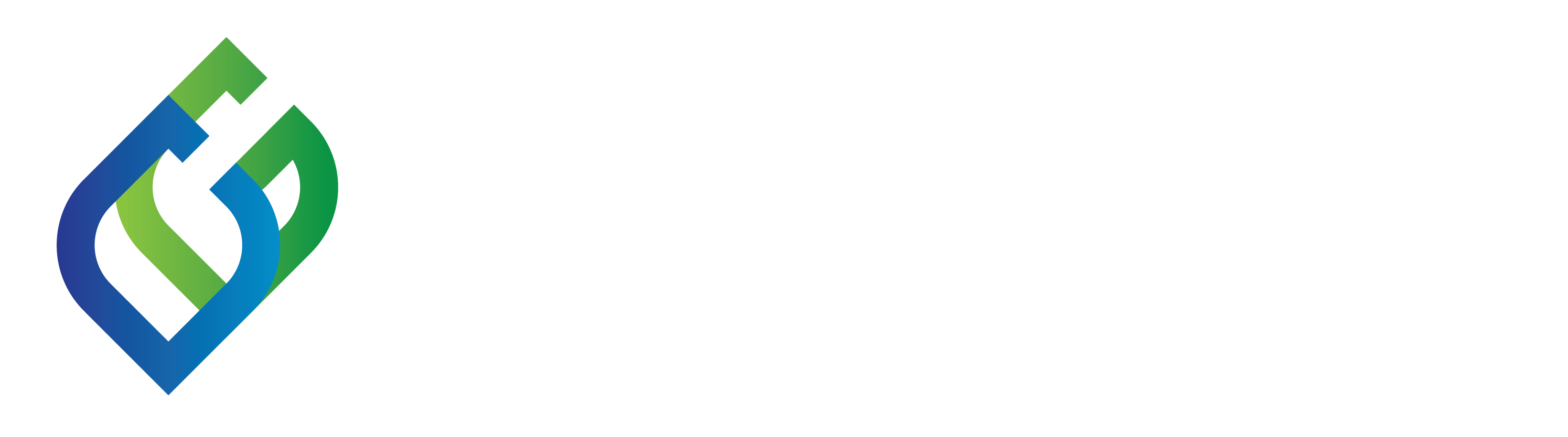 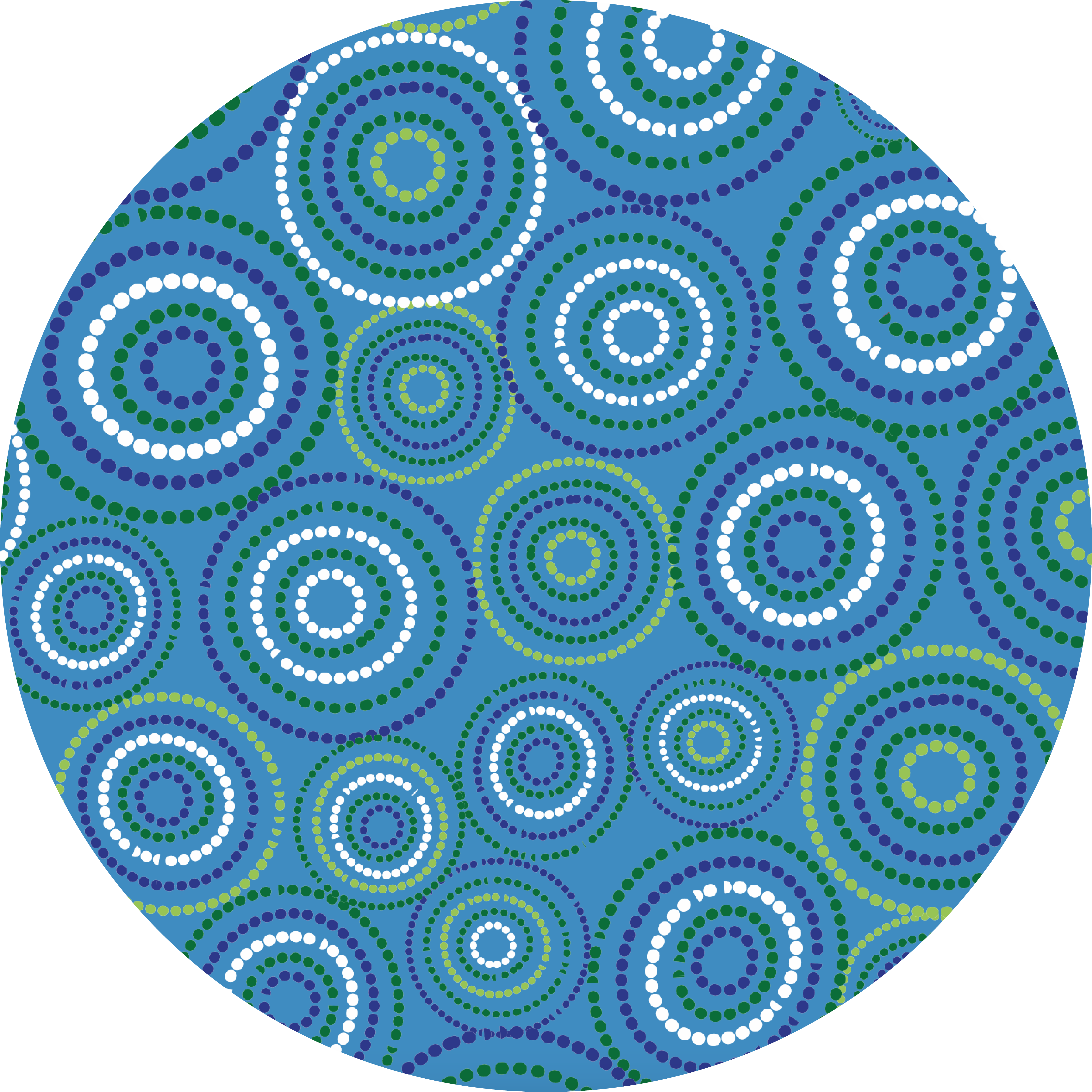 The S.E.L.F. Program
Module 2
Emotional Intelligence
The S.E.L.F. Program
The S.E.L.F. Program
Module 2
Emotional Intelligence
In this module we will be exploring things that cause us stress and anxiety – Teachers please use your professional judgement to alter activities or discussions based on the background of students in your class.
The S.E.L.F. Program
Emotional Intelligence
Module 2
The Pursuit of Happiness:
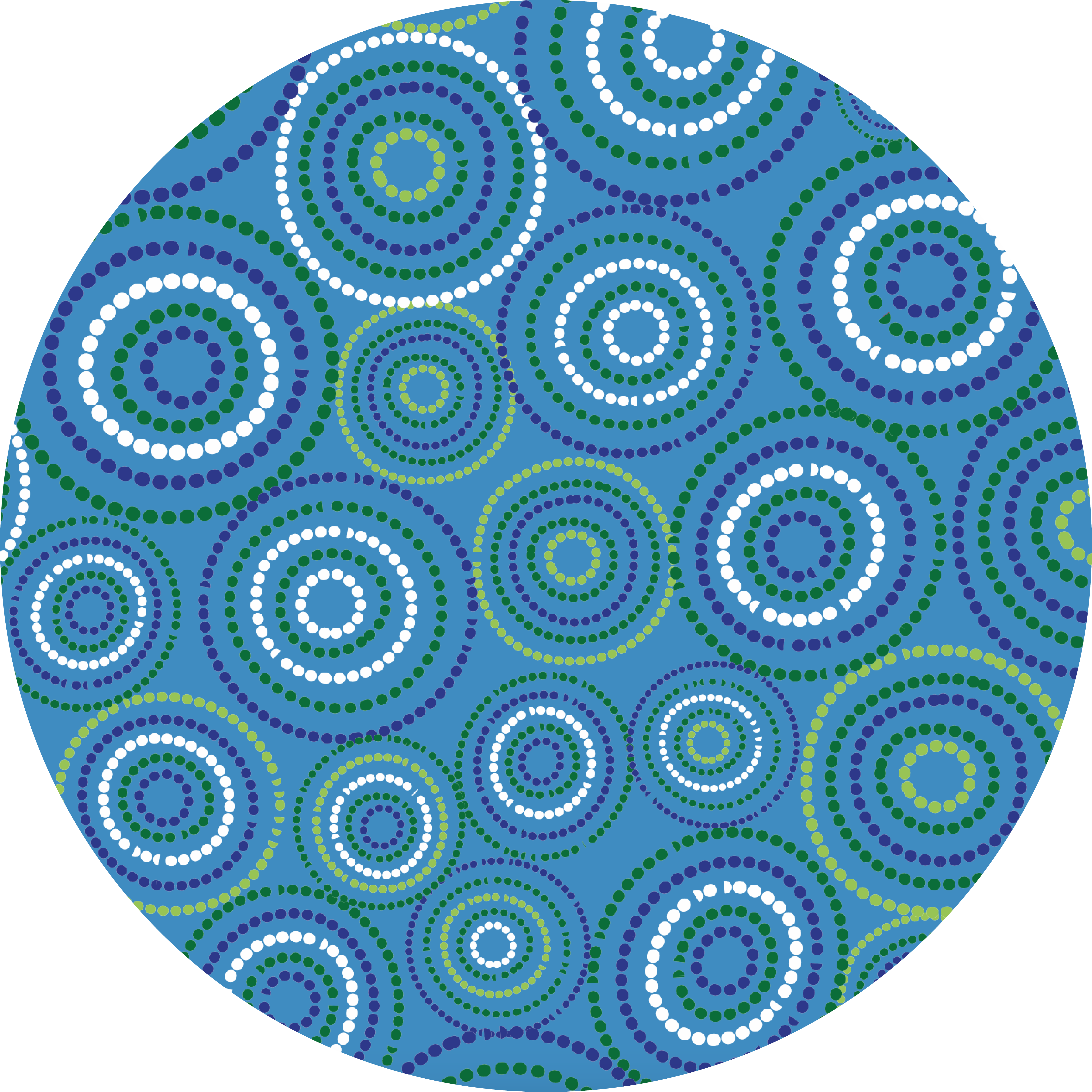 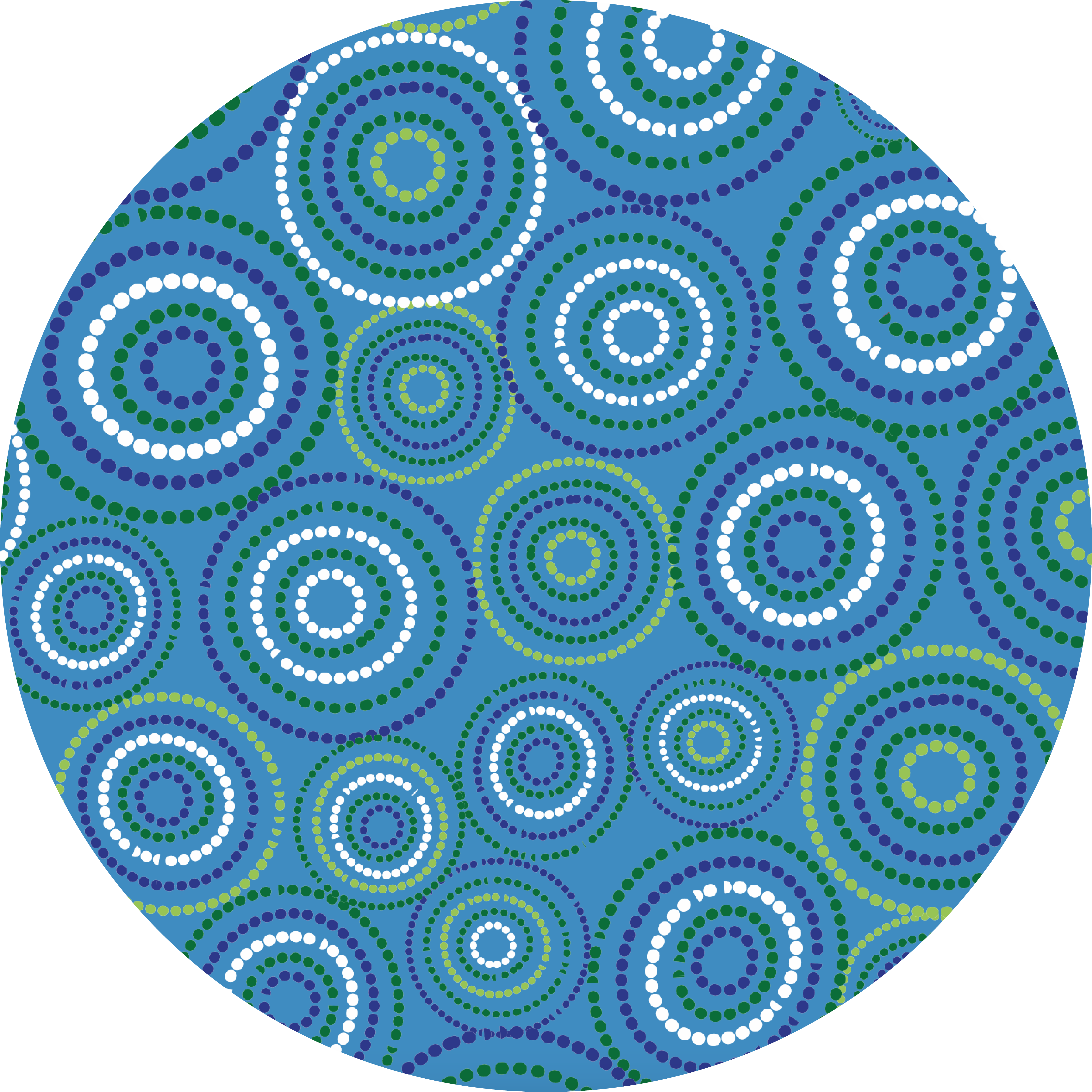 In this module we will be exploring things that cause us stress and anxiety – Teachers please use your professional judgement to alter activities or discussions based on the background of students in your class.
Emotional Intelligence
The S.E.L.F. Program
Module 2
What is Emotional Intelligence?
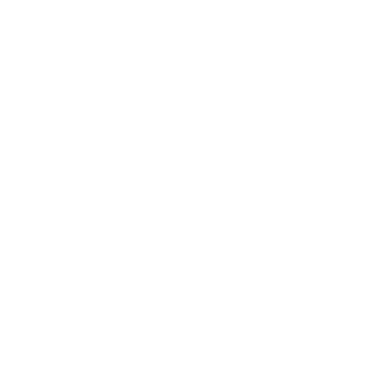 Activity:
1. With the person next to you, discuss 
what you think 'emotional intelligence' is.
2. Discuss your ideas with the class.
Emotional Intelligence
The S.E.L.F. Program
Module 2
Your Soul =
Body
Soul
Spirit
Emotional Intelligence
The S.E.L.F. Program
Module 2
"If you don't like something, change it. 
If you can't change it, change your attitude."

- Maya Angelou
Emotional Intelligence
The S.E.L.F. Program
Module 2
Developing Emotional Intelligence:
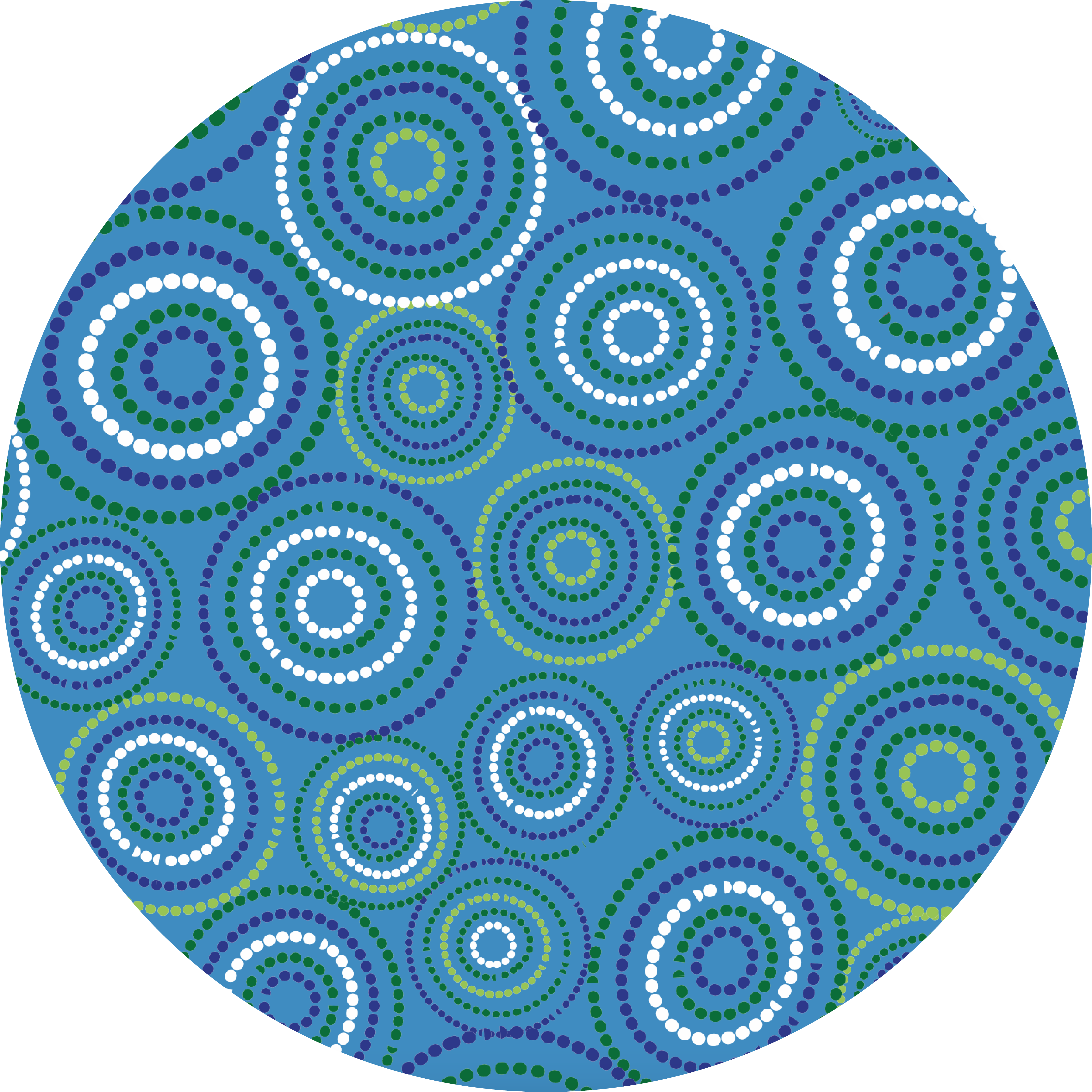 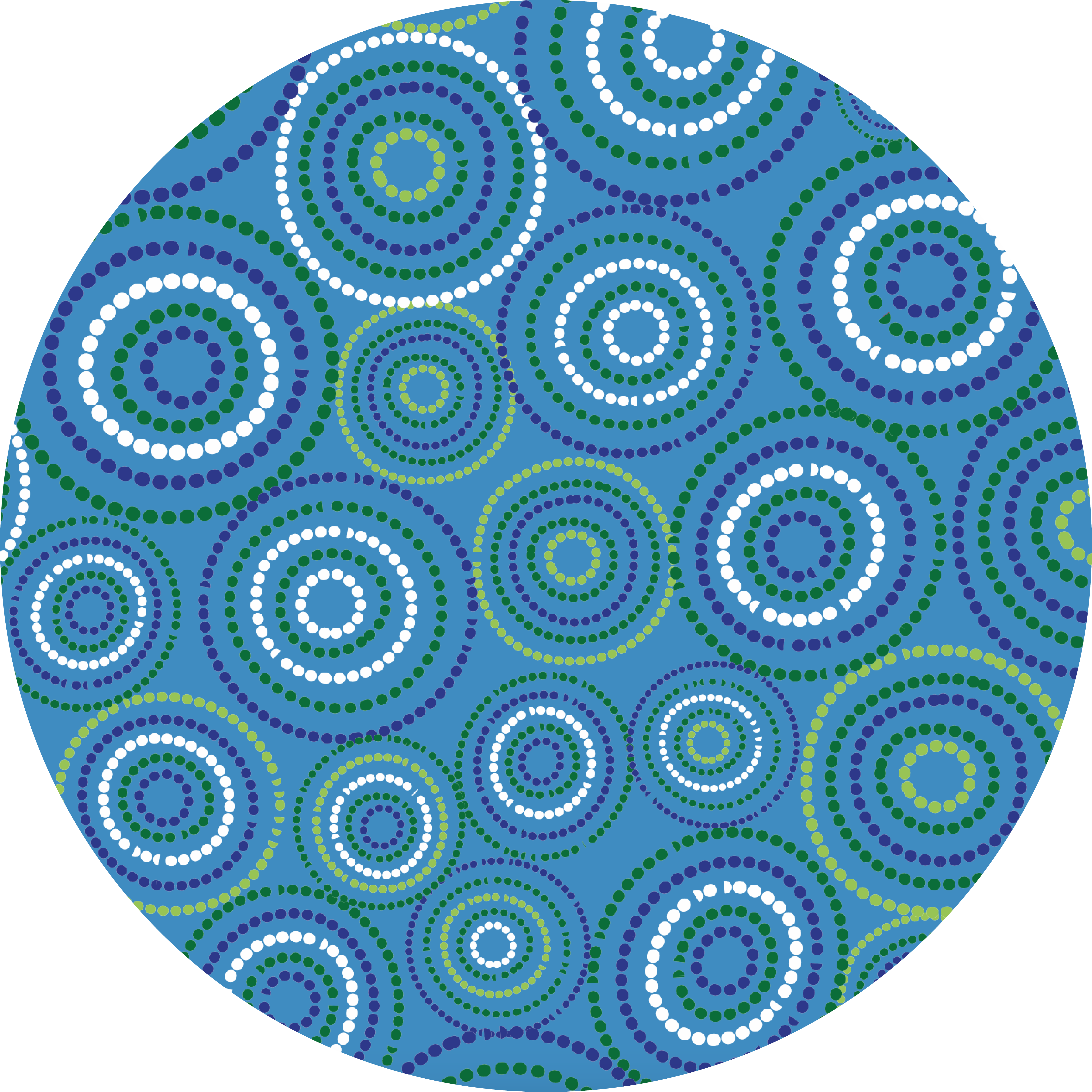 Emotional Intelligence
The S.E.L.F. Program
Module 2
Emotional Intelligence:
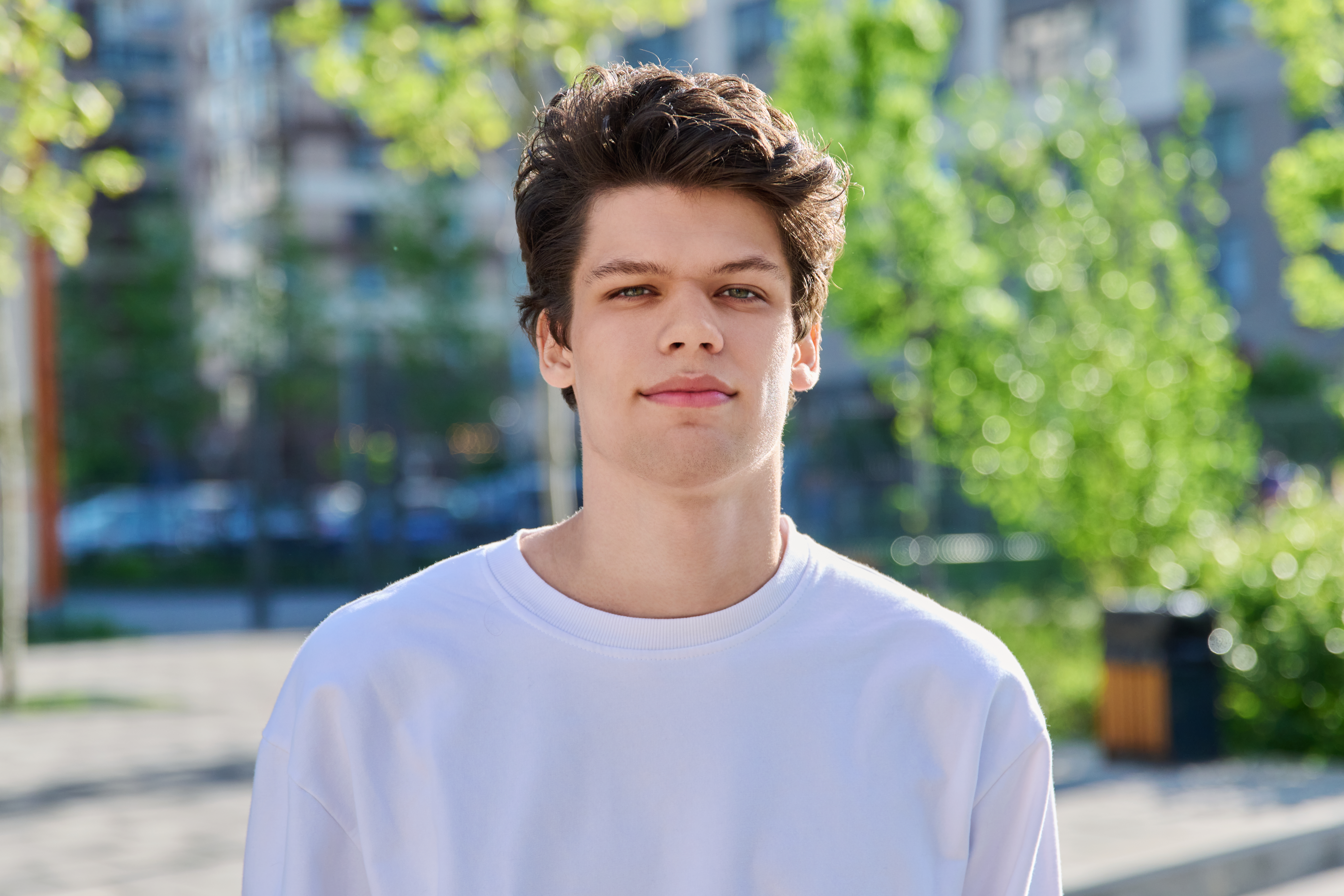 Get to know yourself.
Learn your triggers.
Empathise.
Own your emotions.
Go with your gut.
Emotional Intelligence
The S.E.L.F. Program
Module 2
Get to know yourself.
Emotional Intelligence:
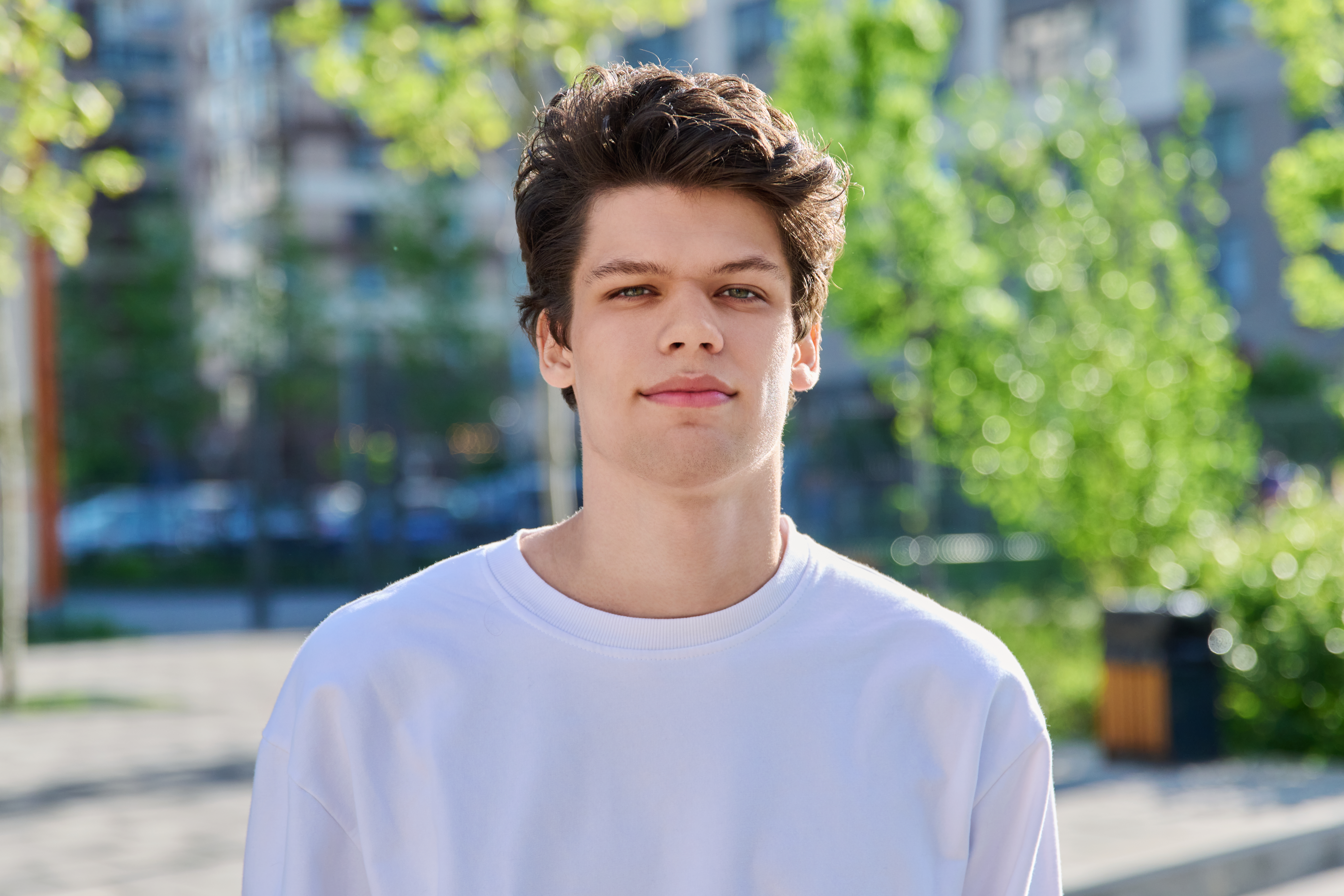 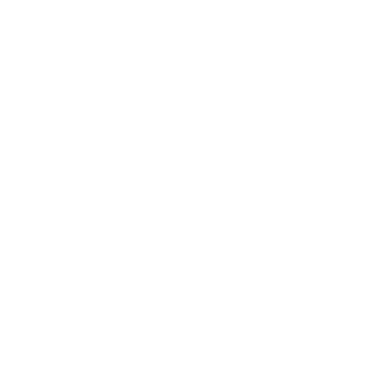 Activity:
1. Complete the AUS Identity quiz on your laptop:
Take the Quiz
2. Complete Q1 on page 15.
Emotional Intelligence
The S.E.L.F. Program
Module 2
Learn your Triggers.
Do we choose our emotions?
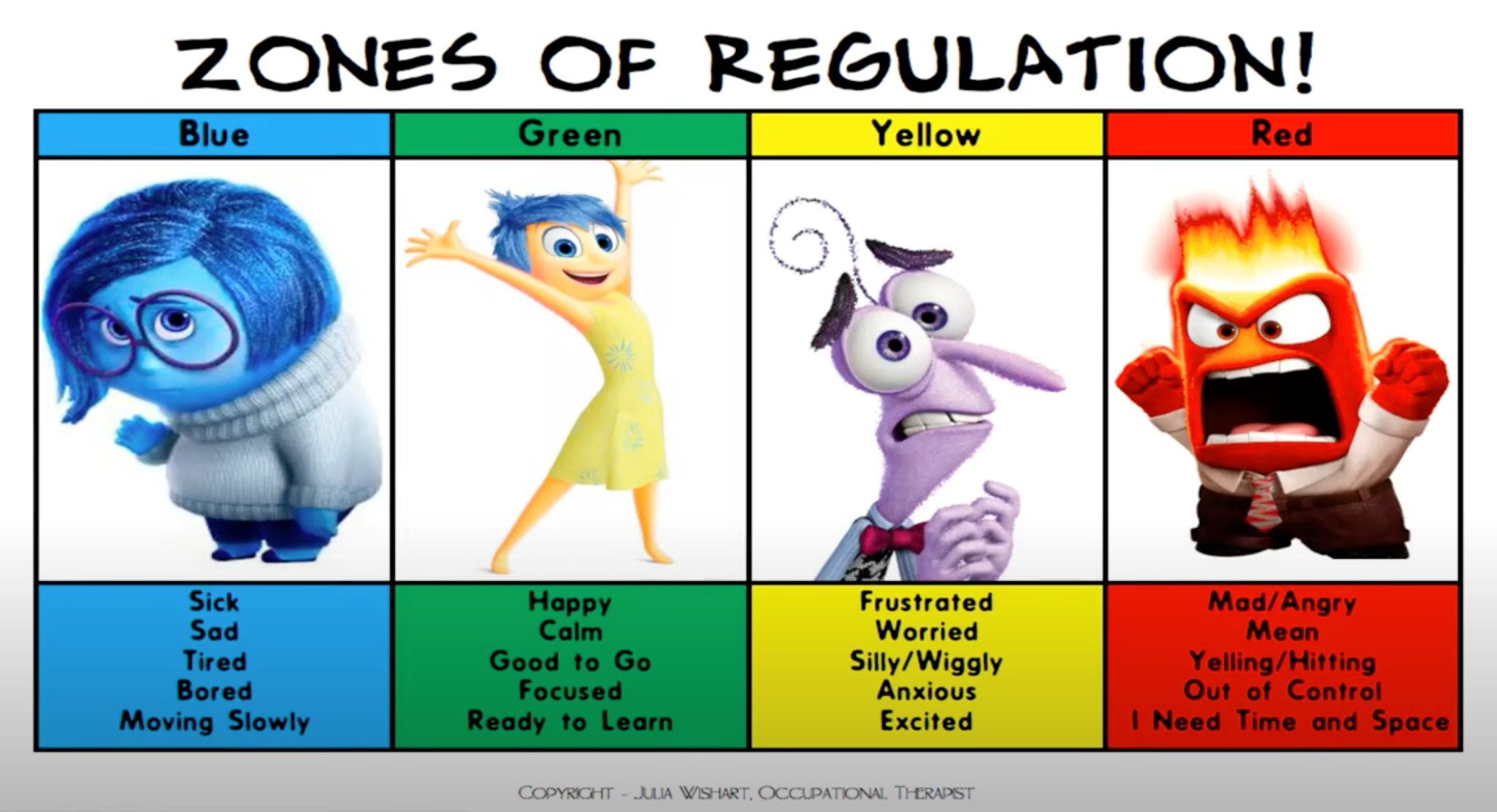 We don’t choose WHICH emotions get triggered. Our emotions are triggered automatically by our brain’s response to our external environment. Our brains are wired for safety. Even though our emotions are automatically triggered, we still do in fact get to choose how to respond to them.
Emotional Intelligence
The S.E.L.F. Program
Module 2
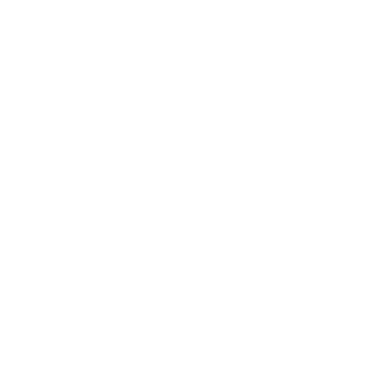 Activity:
1. Write or draw 3 things that make you feel sad/ nervous/uncomfortable/angry/anxious.

E.g. 'Having lots of work to do'.
Emotional Intelligence
The S.E.L.F. Program
Module 2
Learn your triggersand how to cope:
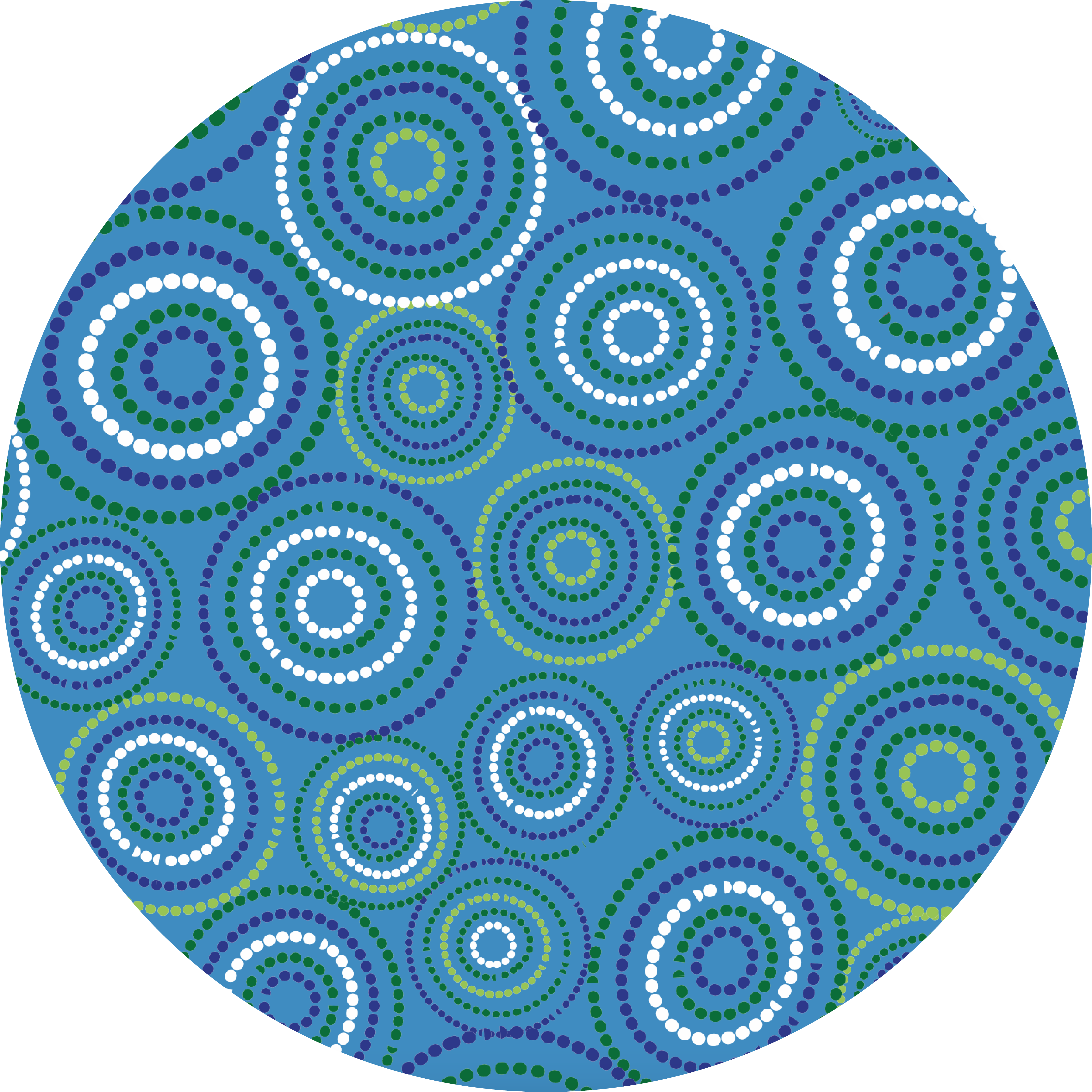 Now, this video may seem a little young or childish, but the process, concept & strategies are tools even adults use on a day-to-day basis.

Keep in mind the 3 things you just wrote down (you need these for the next question).
Emotional Intelligence
The S.E.L.F. Program
Module 2
Learn your triggers
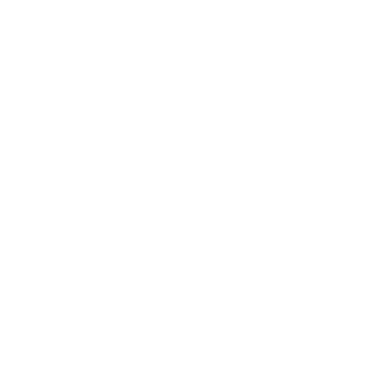 Activity
Activity:
2. Remember the 3 things that made you feel sad/nervous/uncomfortable/angry/anxious? 

Now write down your example, how that makes you feel and a strategy you can use to manage it, by completing the table below in your books. (I have included an example response)
Remember the 3 things that made you feel sad/nervous/uncomfortable/angry/anxious?
1. Write down your example, how that makes you feel, and a strategy you can use to manage it, by completing the following table in your books. (I have included an example response).
Emotional Intelligence
The S.E.L.F. Program
Module 2
Learn your triggers
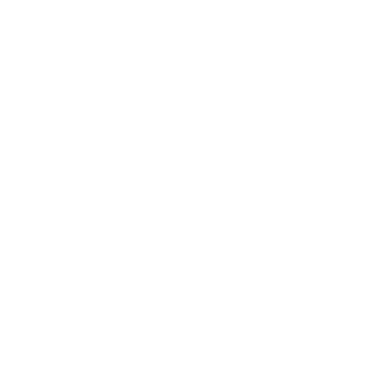 Activity
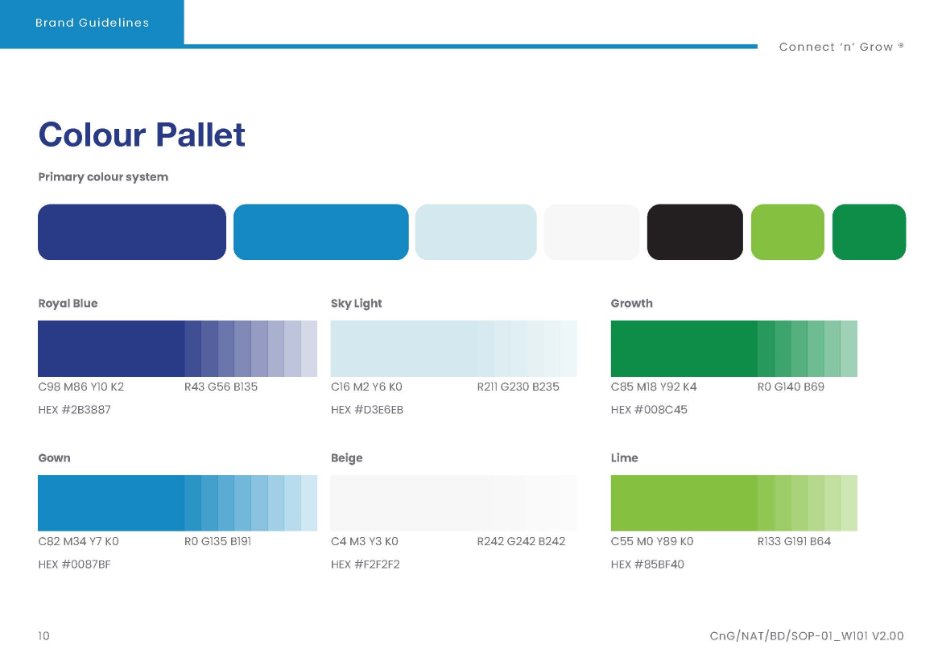 Activity:
2. Remember the 3 things that made you feel sad/nervous/uncomfortable/angry/anxious? 

Now write down your example, how that makes you feel and a strategy you can use to manage it, by completing the table below in your books. (I have included an example response)
Emotional Intelligence
The S.E.L.F. Program
Module 2
Empathise and your own emotions.
Inside out: Emotional Intelligence:
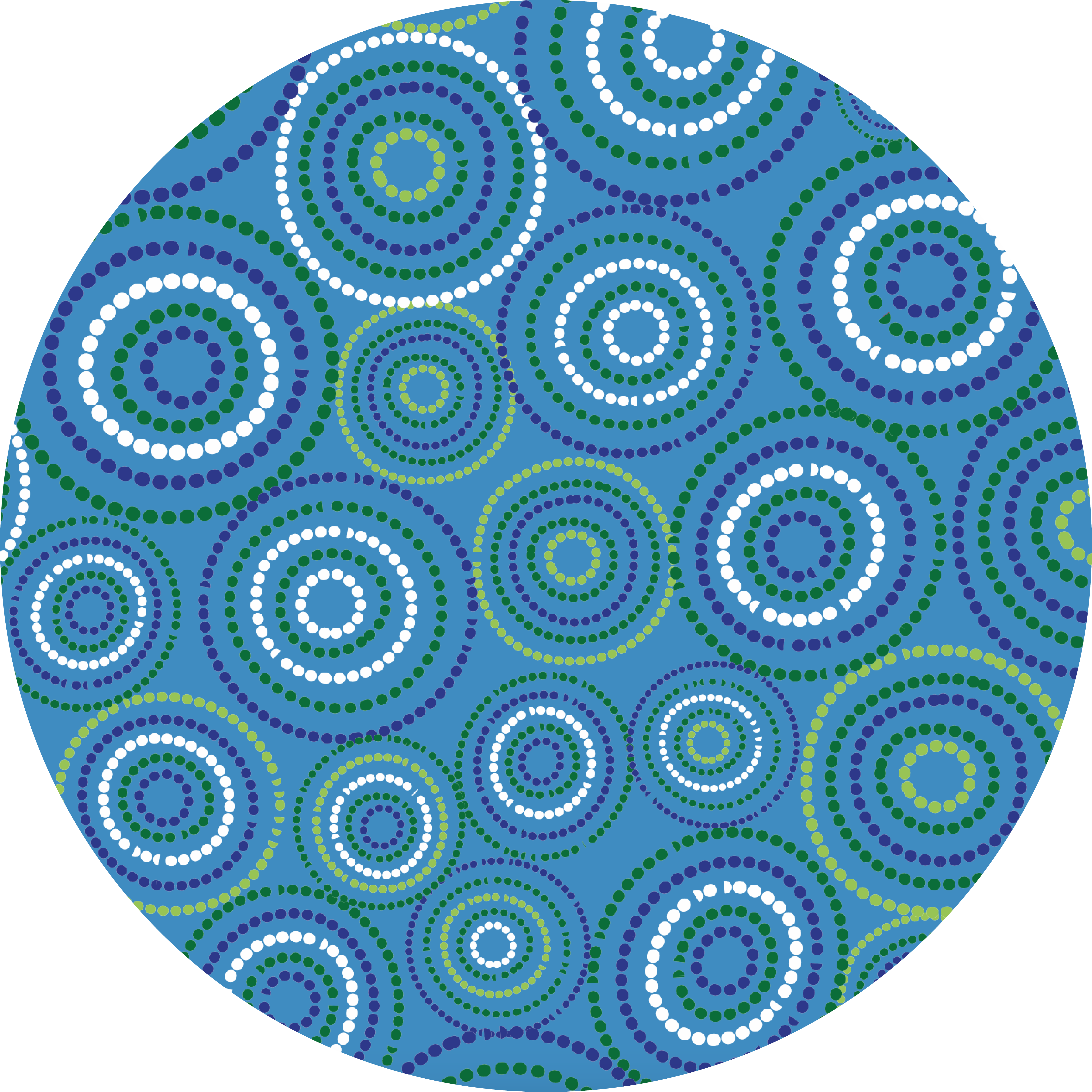 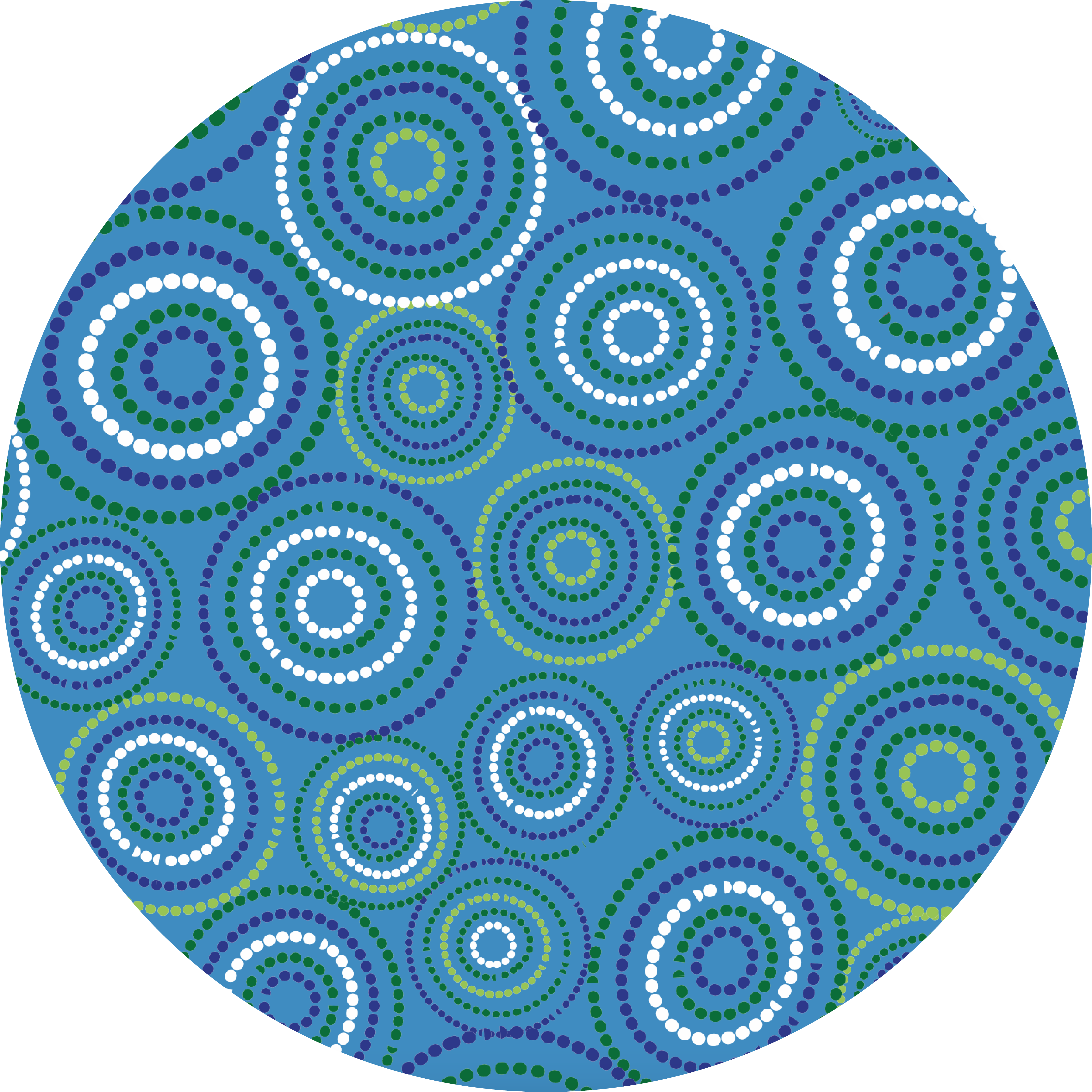 Emotional Intelligence
The S.E.L.F. Program
Module 2
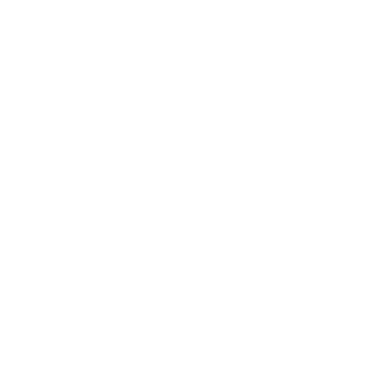 Activity:
Answer the following questions in your notebook:
1. What emotion did Bing Bong feel?

2. How did Bing Bong react to this event?

3. Was Joy's strategy of distraction useful for Bing Bong? Why/Why not?

4. What strategy did Sadness use with Bing Bong?

5. How did this help?
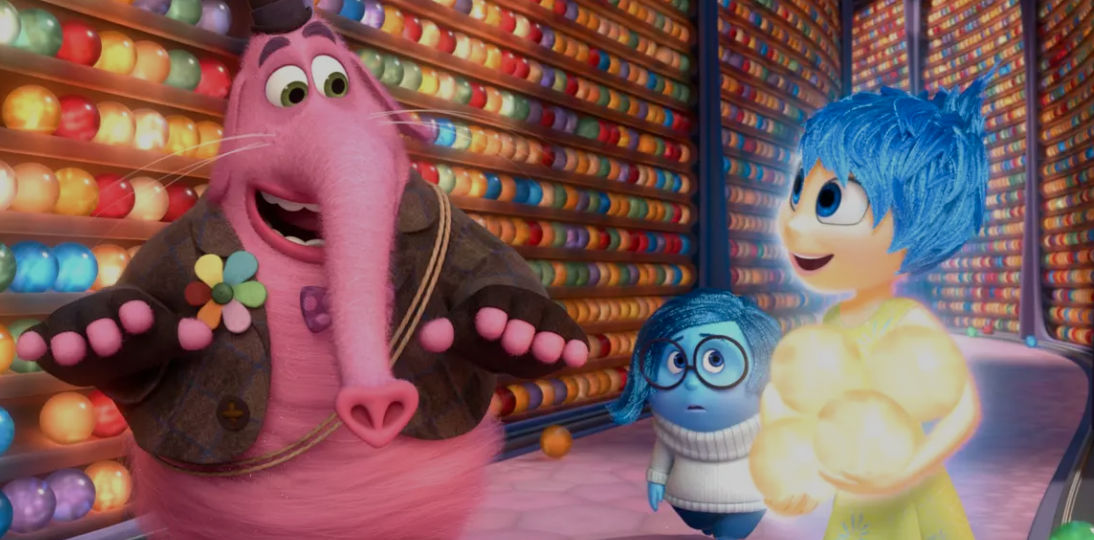 Emotional Intelligence
The S.E.L.F. Program
Module 2
Dealing with Stress and Anxiety
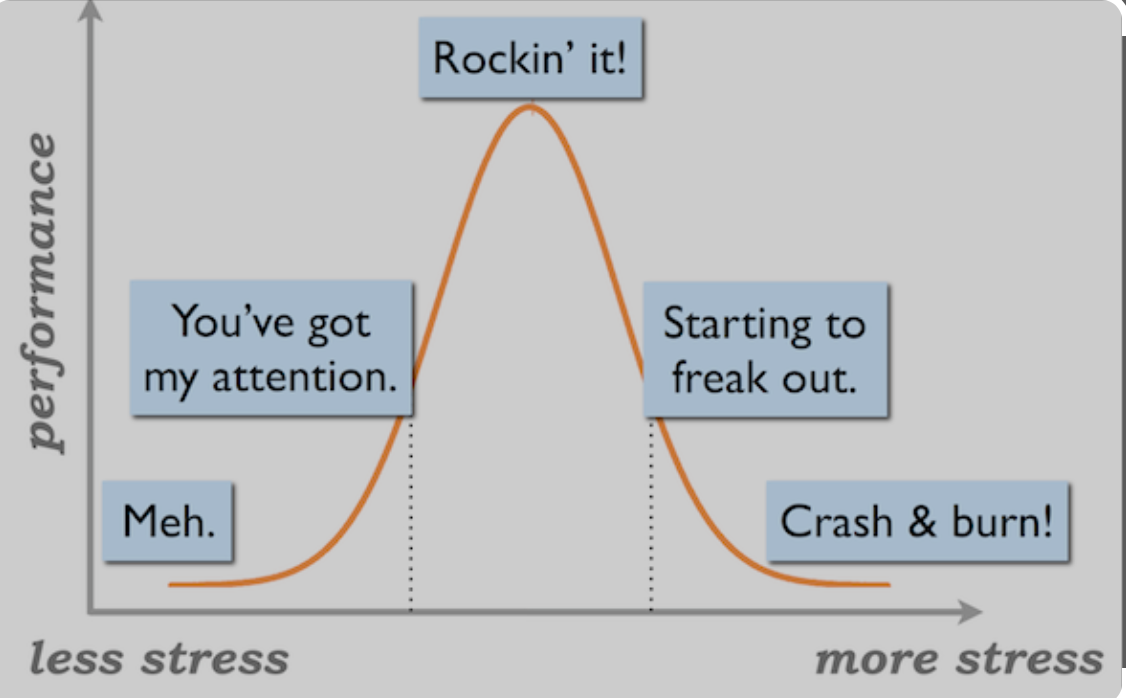 Is stress bad?

As a class, brainstorm everything you can think of that relates to stress.

Once you have formulated your opinion, watch the following video and discuss your thoughts:
Watch Video
Emotional Intelligence
The S.E.L.F. Program
Module 2
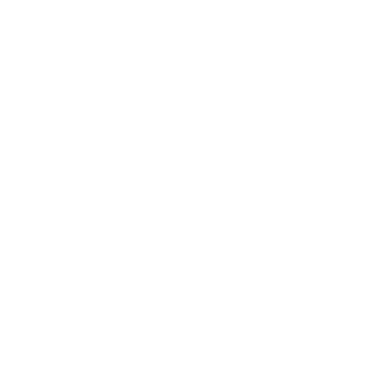 Activity:
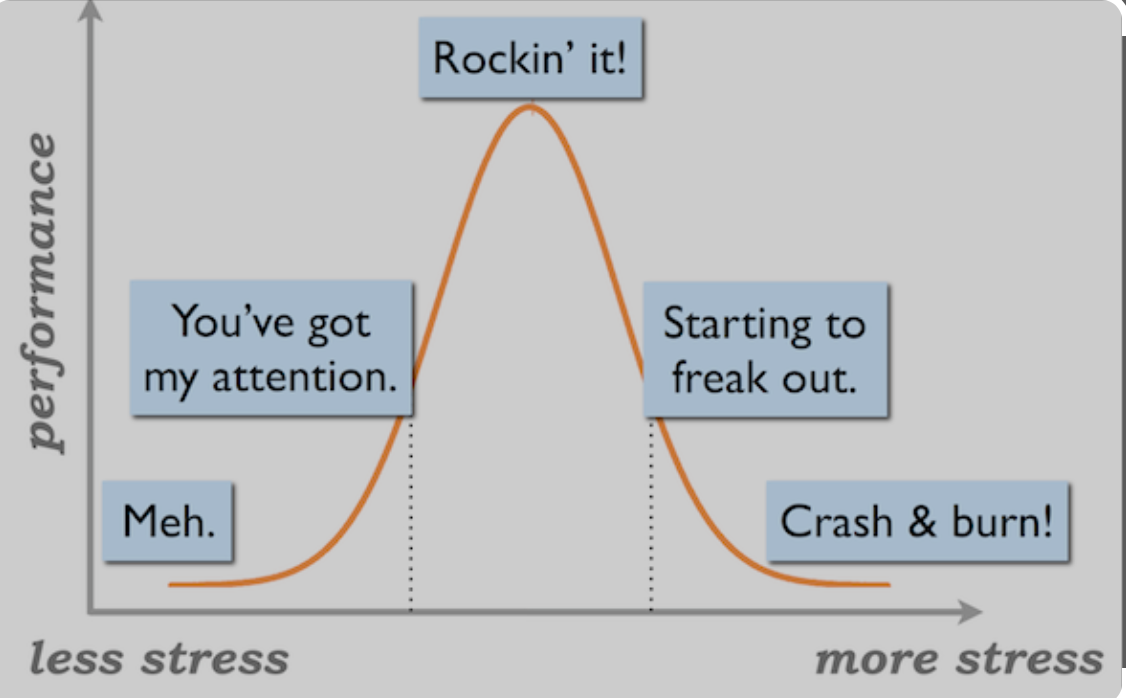 Complete exercise 3a, b & c, on page 18-19 of your S.E.L.F workbook.
Emotional Intelligence
The S.E.L.F. Program
Module 2
“There is something in the human spirit that will survive and prevail, there is a tiny and brilliant light burning in the heart of man that will not go out no matter how dark the world becomes.”
–Leo Tolstoy
THE TROUBLE WHEN YOU DON’T KNOW WHO YOU ARE
Emotional Intelligence
The S.E.L.F. Program
Module 2
Your mind is like a battlefield. Use it wisely.
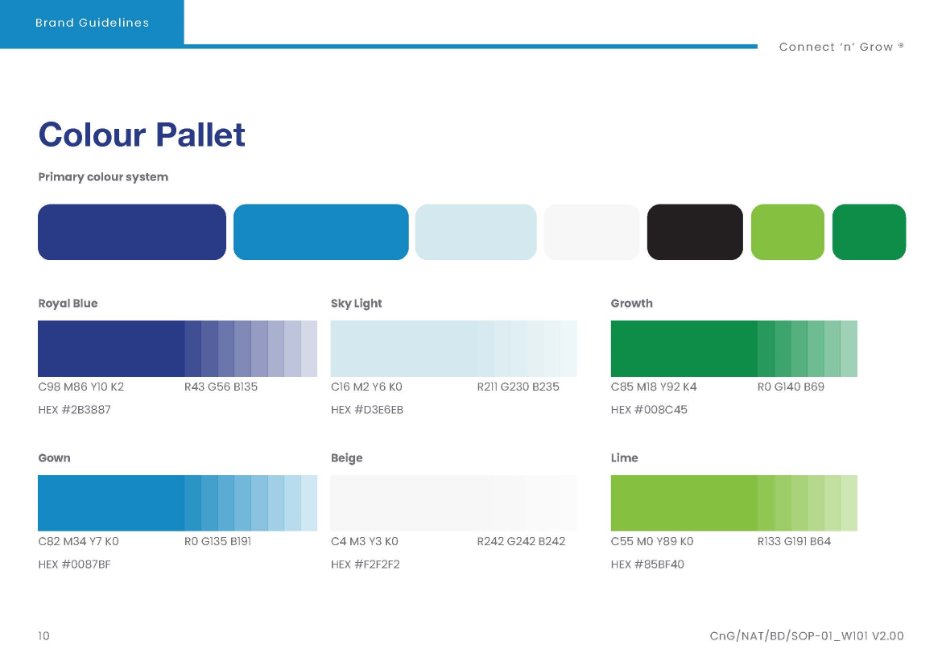 Your thoughts will shape you.
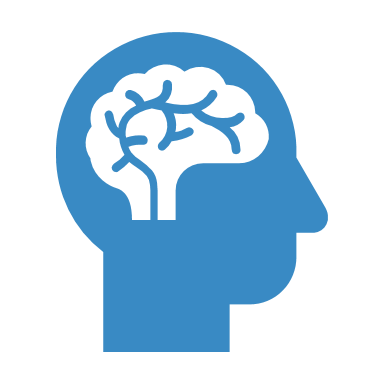 You become what you think.
Your beliefs shape your reality.
Your mind is way more powerful than you know.
Emotional Intelligence
The S.E.L.F. Program
Module 2
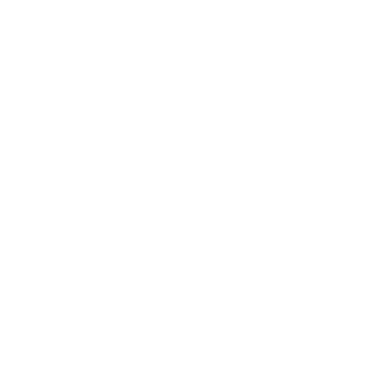 Activity:
1. What do you think it means to have a strong spirit? Discuss with a partner and brainstorm together with the class.

2. Using the website address below, create a 6 question KAHOOT on 'Strong Spirit':

https://headspace.org.au/explore-topics/aboriginal-torres-strait-islander-peoples/strong-spirit/

3. Complete exercise 3d &e on pages 20-21.
THE TROUBLE WHEN YOU DON’T KNOW WHO YOU ARE
Emotional Intelligence
The S.E.L.F. Program
Module 2
AFFIRMATIONS
Daily Positive Affirmations.
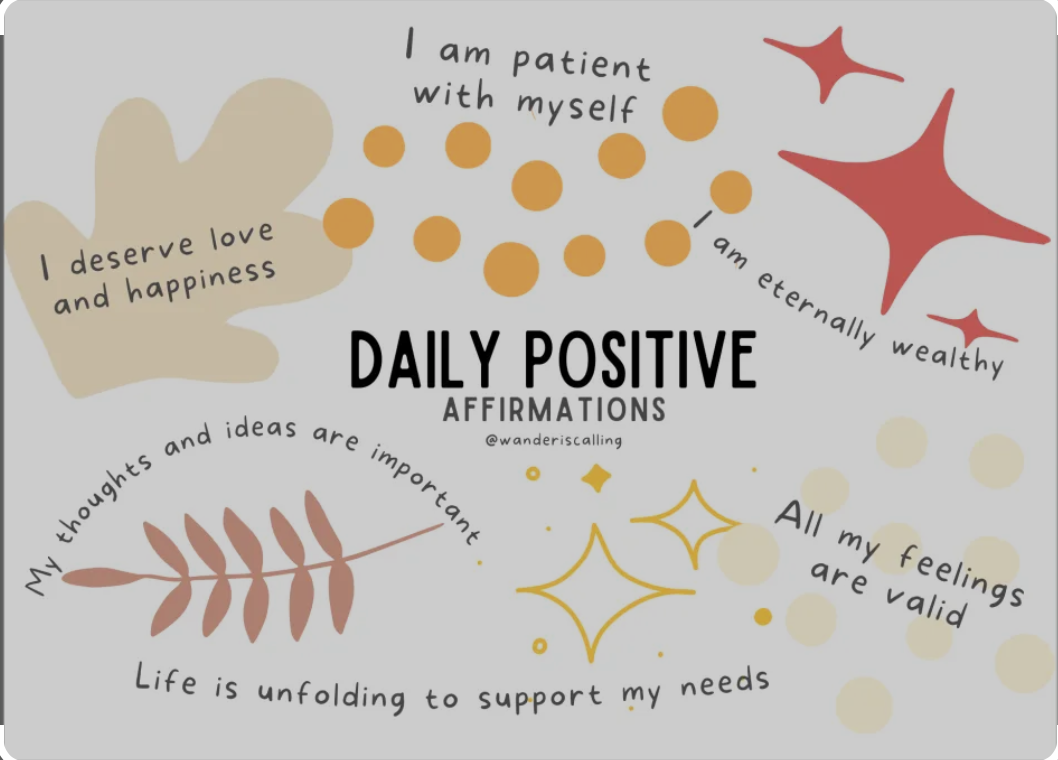 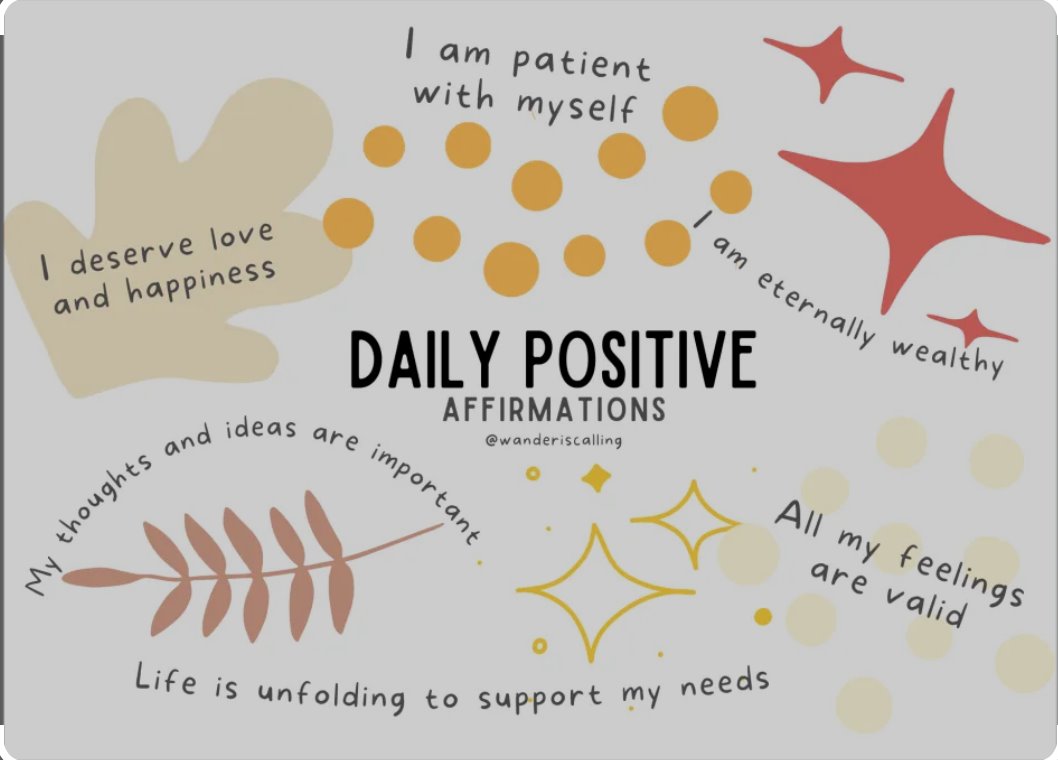 Use the final 5-7 minutes of the 
lesson to write down positive affirmations.
Use the final 5-7 minutes of the lesson to complete affirmations.
Reflective Journal
Emotional Intelligence
The S.E.L.F. Program
Module 2
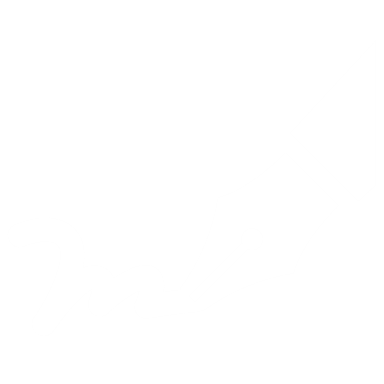 Reflective Journal
Please complete the questions on page 69 of your SELF work book for
	 Topic 2: Emotional Intelligence
Please complete the questions on page 69 of 
your S.E.L.F workbook for Topic 2: Emotional Intelligence.
Teacher class resources